CURSO DE DIRIGISMO  Ph.D. MANUEL SÉRGIO (N.1)
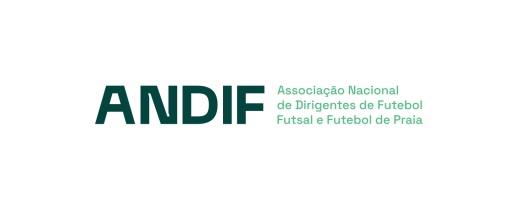 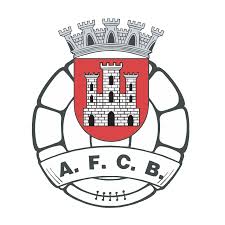 Módulos
O dirigente desportivo
Mód. 1
Mód. 2
Mód. 3
Mód. 4
Mód. 5
Mód. 6
Mód. 7
Mód. 8
Mód. 9
Mód. 10
Mód. 11
Mód. 12
Mód. 13
Mód. 14
Mód. 15
Mód. 16
Leis Jogo –Futebol, Futsal, F. Praia
Plataformas e Certificação Entidades
Segurança no Jogo e Autoridades policiais
Inscrição e transferências nacionais
Transf. Internacionais (menores, feminino e futsal)
Organização e Regime Disciplinar
Ética e Fair Play
Liderança
Comunicação
Contratação de menores
Contratação de Treinadores
Compensação Formação e Mecanismo de Solidariedade
Relação com Agentes/Intermediários
Princípios de Fiscalidade
Primeiros Socorros/SBV
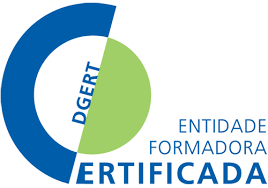 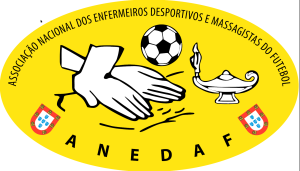 Curso Dirigismo Ph.D. Manuel Sérgio (N.1)
CURSO DE DIRIGISMO  Ph.D. MANUEL SÉRGIO (N.1)
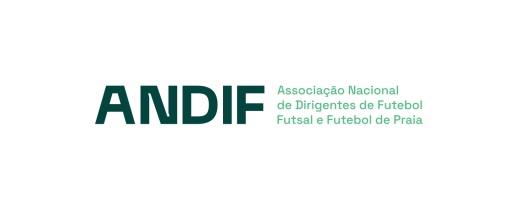 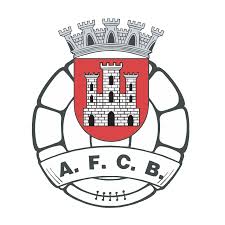 Objectivos
Dotar os formandos de conhecimentos iniciais e básicos sobre um conjunto de temas, instrumentos, ferramentas e áreas regulamentares e científicas, que se mostram essenciais para o exercício prático do dirigismo nacional, contribuindo assim para a elevação quantitativa e qualitativa dos mesmos, antecipando a obrigação regulamentar de formação certificada para inscrição e participação nas provas não profissionais, organizadas pela F.P.F. e Associação de Futebol de Castelo Branco, nos escalões seniores.
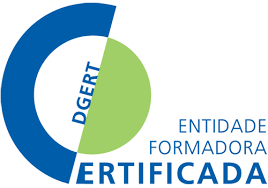 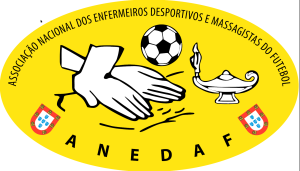 Curso Dirigismo Ph.D. Manuel Sérgio (N.1)
CURSO DE DIRIGISMO  Ph.D. MANUEL SÉRGIO (N.1)
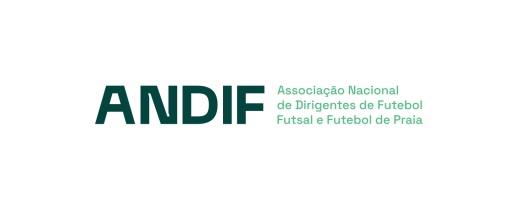 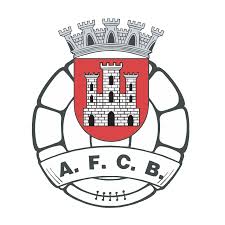 Destinatários
Todos os candidatos ou dirigentes desportivos inscritos em Clubes, SAD´s ou SDUQ´S, filiadas, inscritas e participantes nas provas organizadas pela Associação de Futebol de Castelo Branco e Federação Portuguesa de Futebol.
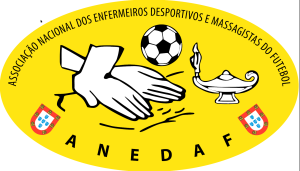 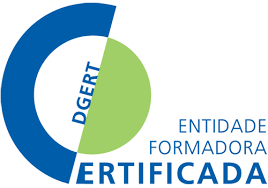 Curso Dirigismo Ph.D. Manuel Sérgio (N.1)
CURSO DE DIRIGISMO  Ph.D. MANUEL SÉRGIO (N.1)
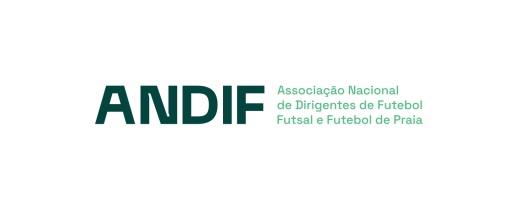 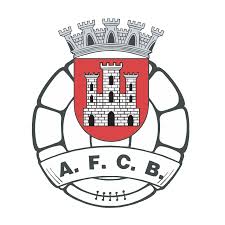 Avaliação
Assiduidade
Frequência mínima obrigatória 80%
Participação
40%
Avaliação Final Oral/escrita
30%
Obrigatória e eliminatória
30%
Conferência Final
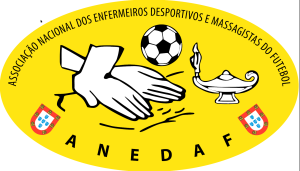 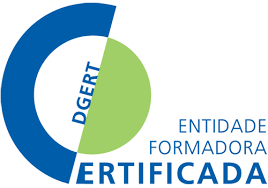 Curso Dirigismo Ph.D. Manuel Sérgio (N.1)
CURSO DE DIRIGISMO  Ph.D. MANUEL SÉRGIO (N.1)
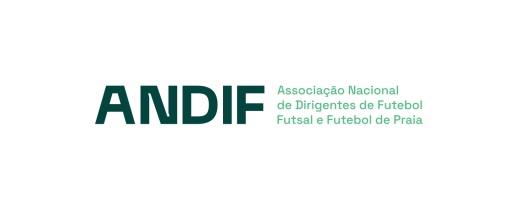 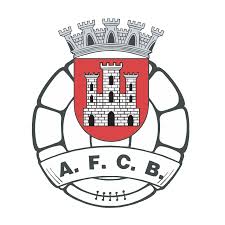 Modelo
Formato
B-learning
Duração
60 horas
Componente curricular: 58 horas
Avaliação Final Oral: 2 horas
(assiduidade mínima 80%)
Módulos
Sessões síncronas
Conferência Final
Presencial
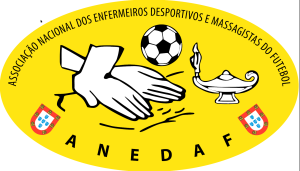 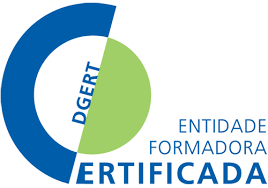 Curso Dirigismo Ph.D. Manuel Sérgio (N.1)
CURSO DE DIRIGISMO  Ph.D. MANUEL SÉRGIO (N.1)
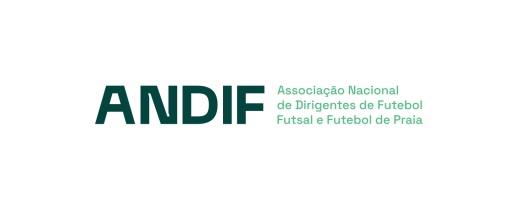 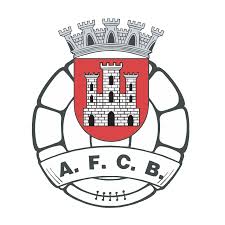 Inscrição e Início
Inscrição
www.afcastelobranco.fpf.pt/
29 de Outubro 2024
Início
Coordenação Científica
Mestre Jerry Silva
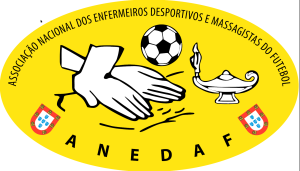 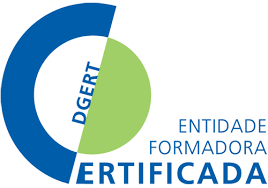 Curso Dirigismo Ph.D. Manuel Sérgio (N.1)